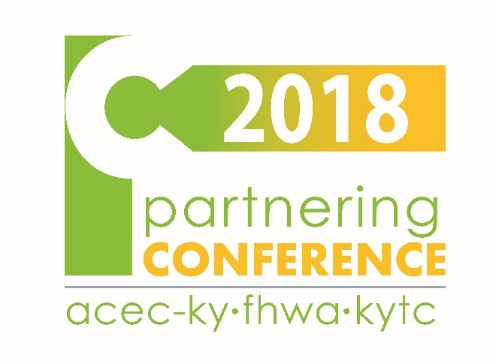 Condemnation Status ReportsAiding in the Effective Communication with Legal
Presented by: Heather M. Anderson, CKP
Administrative Specialist III
KYTC, Office of Legal Services, District 1
Heather.Anderson@ky.gov
Condemnation Status Reports
This is a new tool designed in conjunction with Central Office Right of Way to help facilitate the communication between Right of Way & Office of Legal Services. 
These reports are run on a bi-monthly basis (the 15th and 30th of each month).
The information for the reports is extracted verbatim from data inputted into ProLaw (OLS’s case management program).  The data is stored within the Transportation Enterprise Data (TED) and used to generate the reports with Business Intelligence 4.1.
Condemnation Status Reports
What’s contained within the reports?
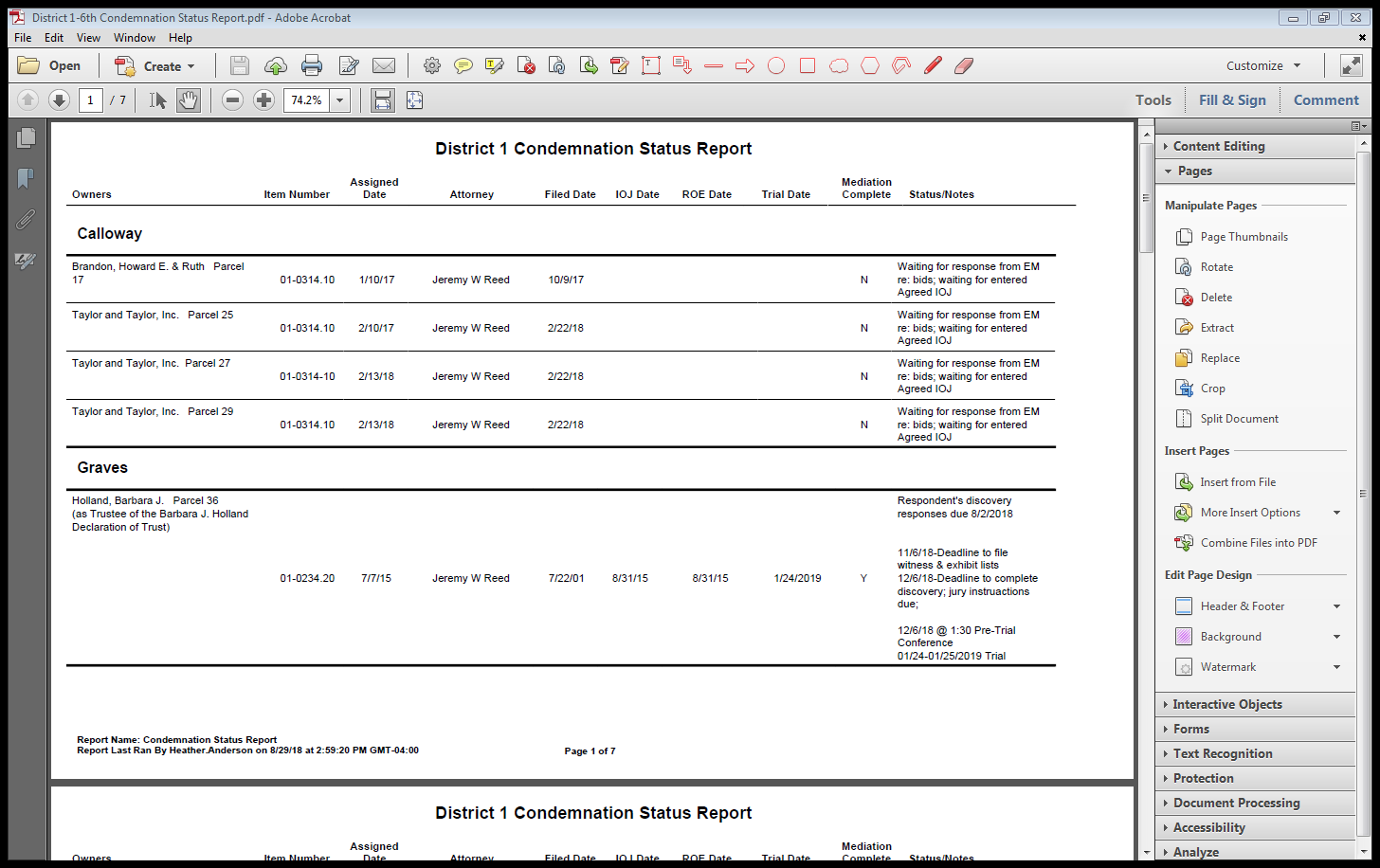 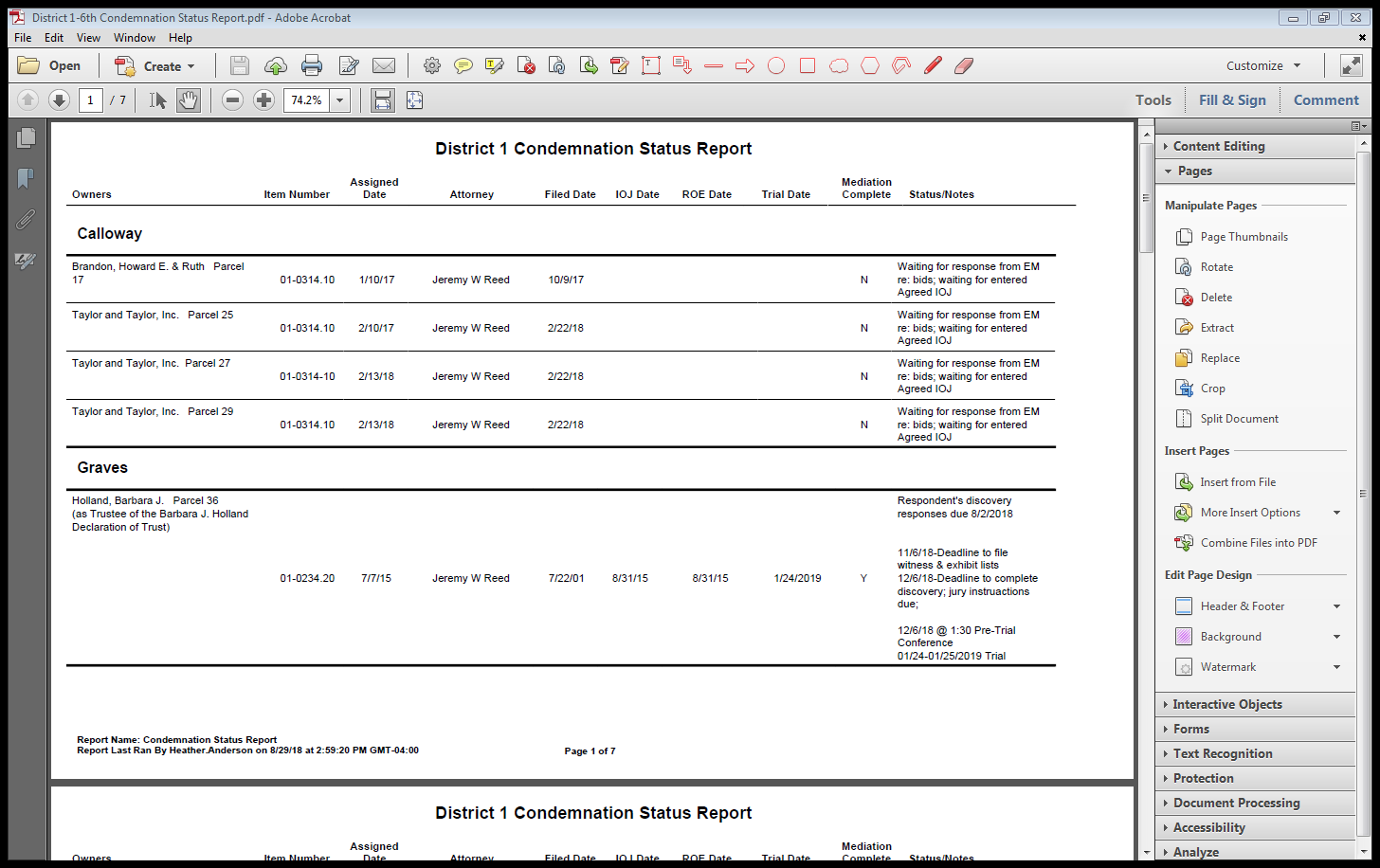 Condemnation Status Reports
How can the reports be accessed?
All the reports are stored in ProjectWise & grouped by Districts
  KYTC-Main\Documents\Central Office\Right of Way-Utilities\Legal Status Reports
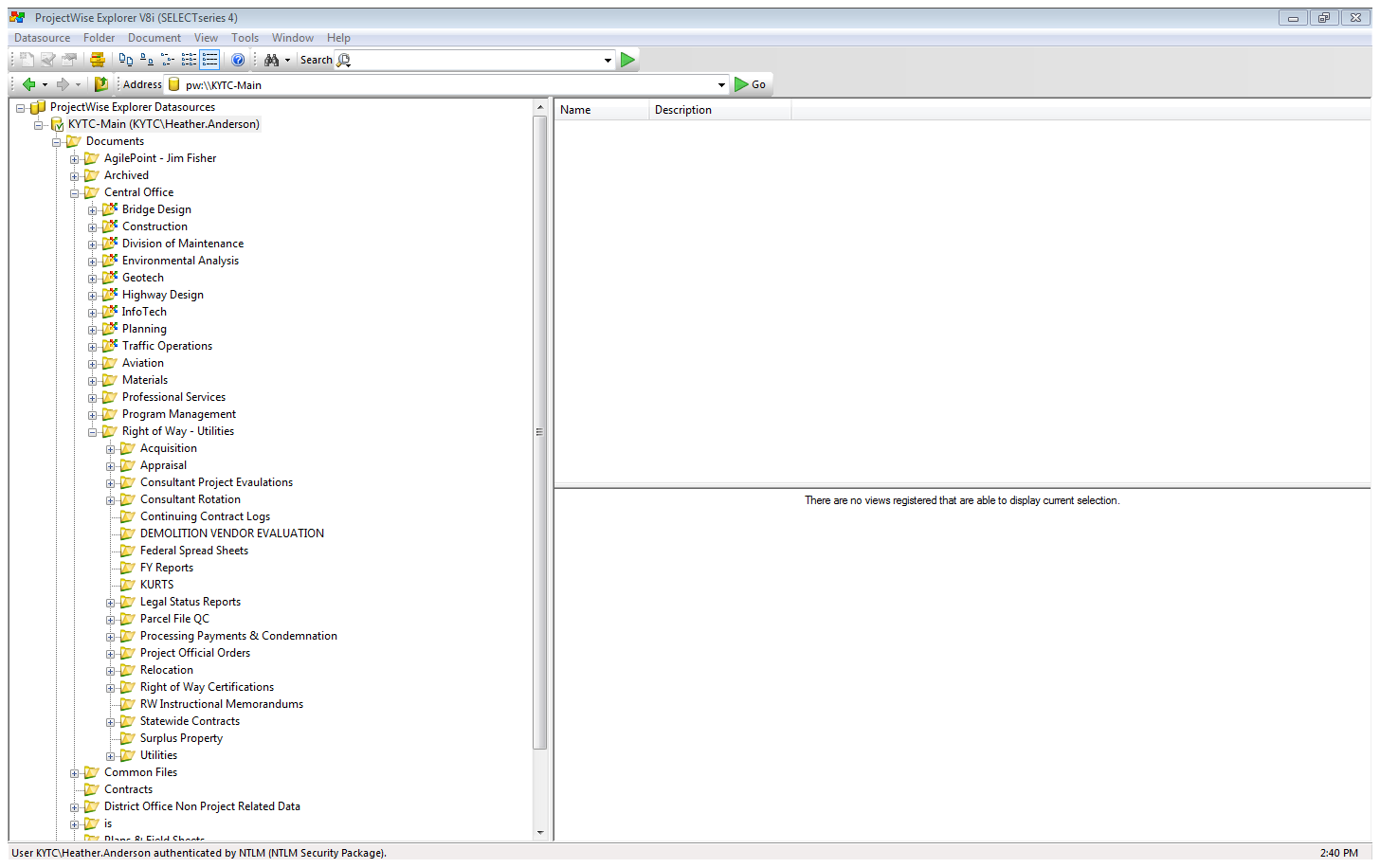 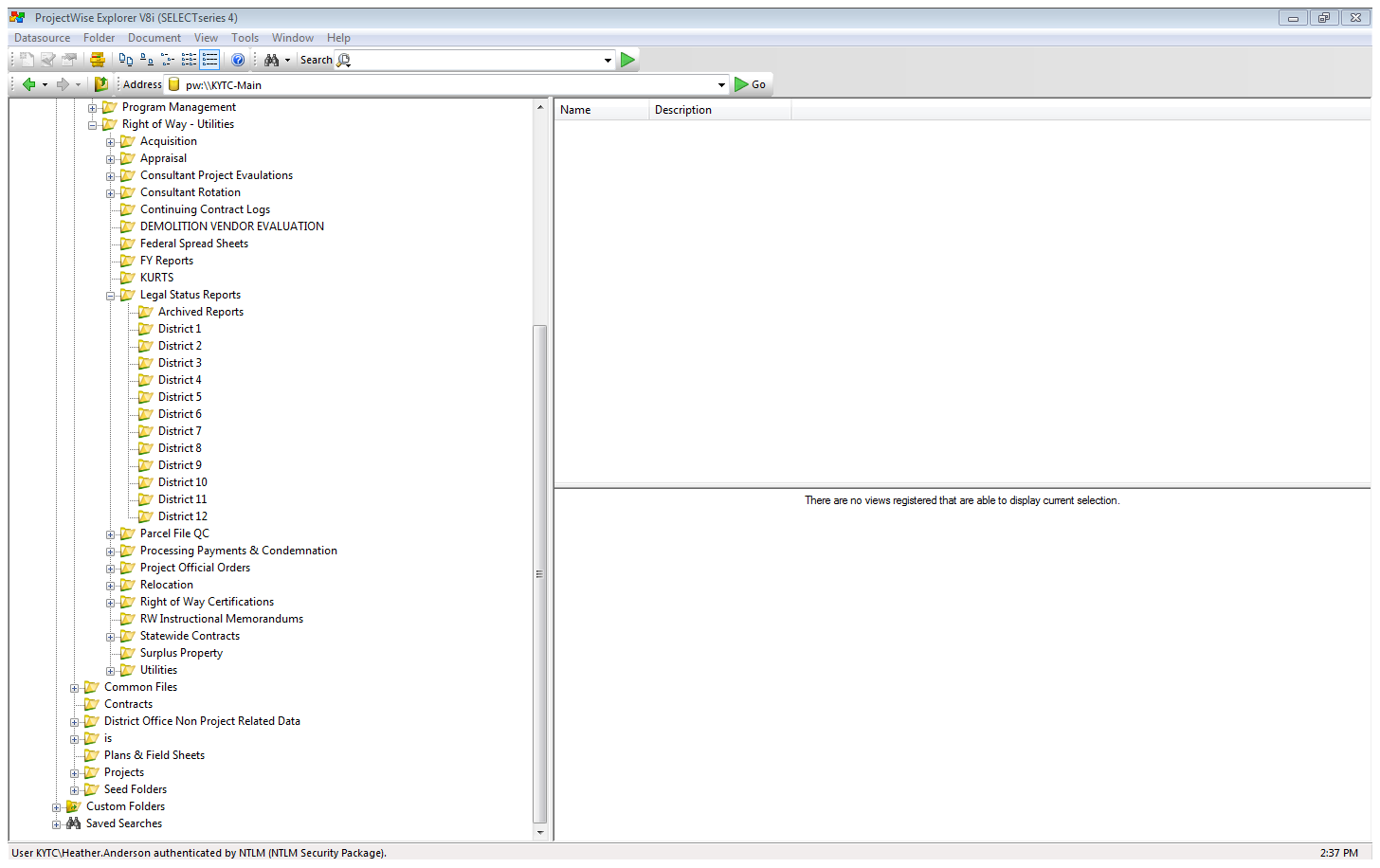 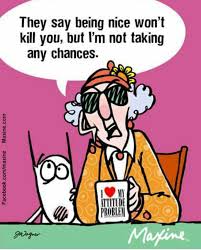 #1 RULE FOR EFFECTIVE COMMUNICATION WITH OLS…BE NICE TO THE ADMIN